PH201: Recitation
Week 5
[Speaker Notes: Incline planes: Monday

Coupled systems: Monday

Pulley’s and mechanical advantage: Thursday

Uniform circular motion: Thursday]
Forces and Free Body Diagrams
Dissecting FBD’s
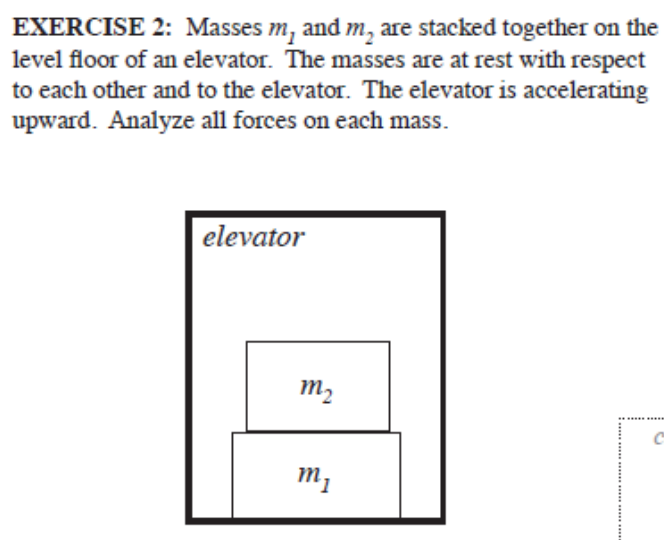 Dissecting Free Body Diagrams
Identify the forces acting and their directions for the given object in each situation, and then construct the FBD for the given object
A baseball player is sliding into second base.
A jet plane is speeding down the runway during takeoff (Do not ignore air resistance).
You slam on your breaks while driving to avoid hitting the car in front of you.  What are the forces acting on your car?
You pinch a book between your thumb and fore finger, holding the book so it doesn’t slide to the floor.
Friction: Both Static and Kinetic
Friction